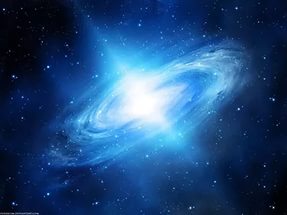 «Космос и далекие звезды»
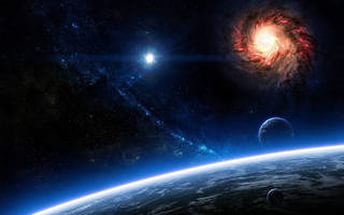 Подготовила воспитатель: Авдонина Т.А.
Здравствуйте, ребята!
Я предлагаю вам сегодня вместе со мной отправится в космос, и увидеть все то, что видят космонавты и узнать, что же находится там за облаками нашей любимой планеты. - Но для этого нужно крепко зажмурится  и громко – громко  сказать поехали! Три, четыре!
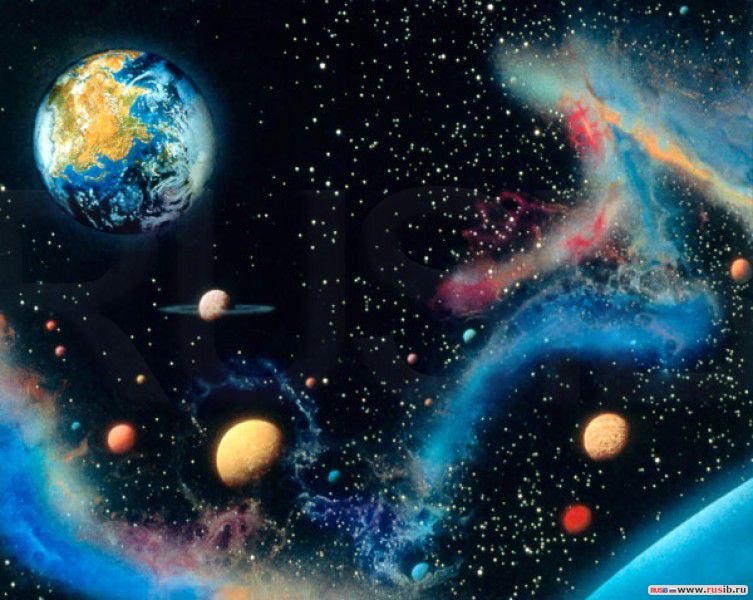 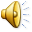 В необъятных просторах космоса вращается наша Земля
Земля – одна из планет солнечной системы.
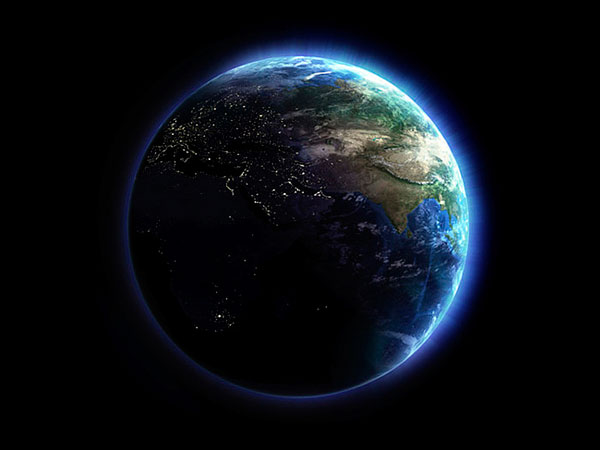 Солнечная система – это объединение планет и их спутников – вращающихся вокруг звезды – Солнца. Планет всего восемь, все они разные. В глубокой космической мерзлоте, на границе солнечной системы, движутся планеты – небольшие тела изо льда, пыли и камней.
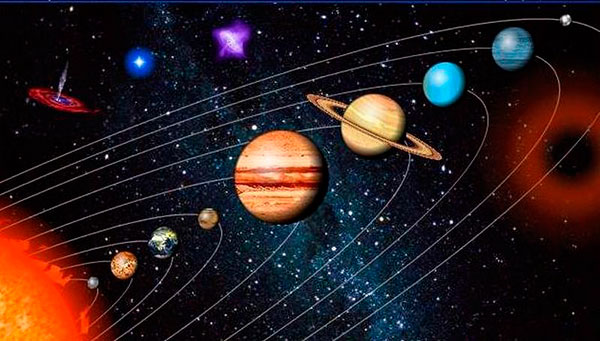 У всех планет есть спутники. У Земли – это Луна. Луна – это единственный естественный спутник Земли. Как Земля вращается вокруг Солнца, так и Луна вращается вокруг Земли.  Также Луна является первым внеземным объектом, на котором побывал человек.
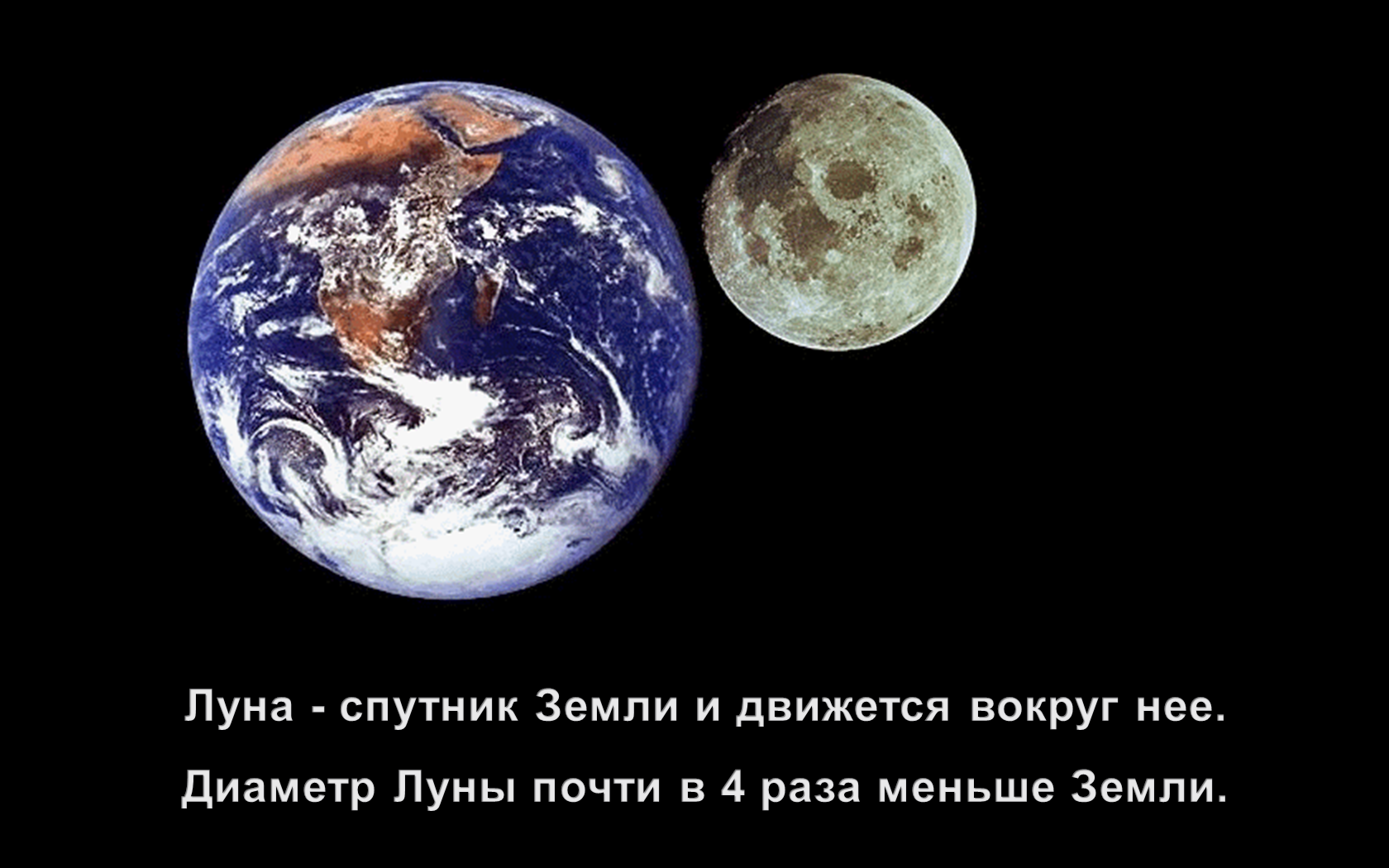 Все планеты находятся в постоянном движении: они вращаются вокруг своей оси и вокруг Солнца.
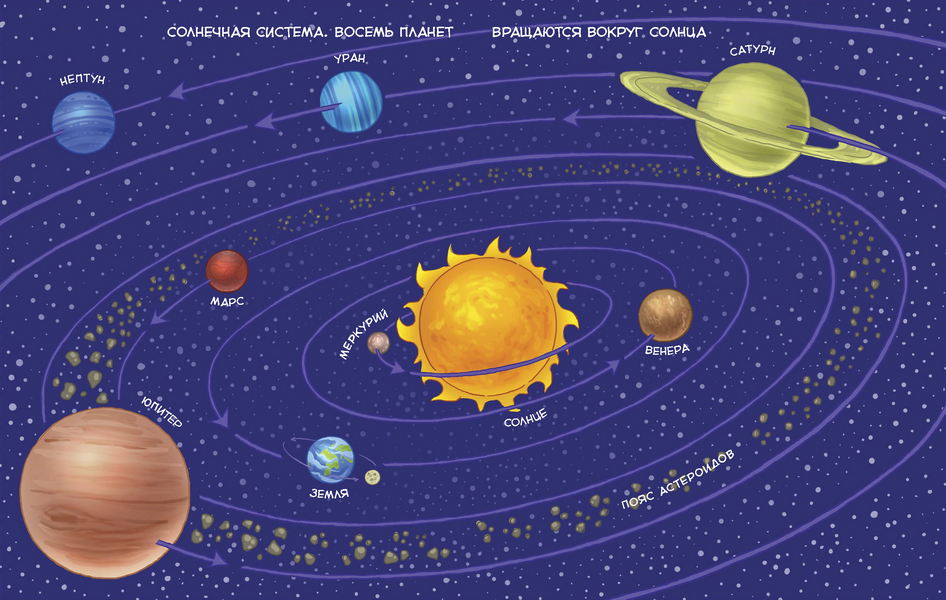 Солнце – это звезда, такая же, как и мерцающие объекты, которые мы видим на темном небе ночью. Оно отдает огромное количество тепла и света. Солнце является центром нашей солнечной системы. Энергия Солнца определяет и погоду на Земле – солнечное тепло вызывает ветер, а также дождь. Без солнечного света и тепла на Земле не могло бы существовать все живое.
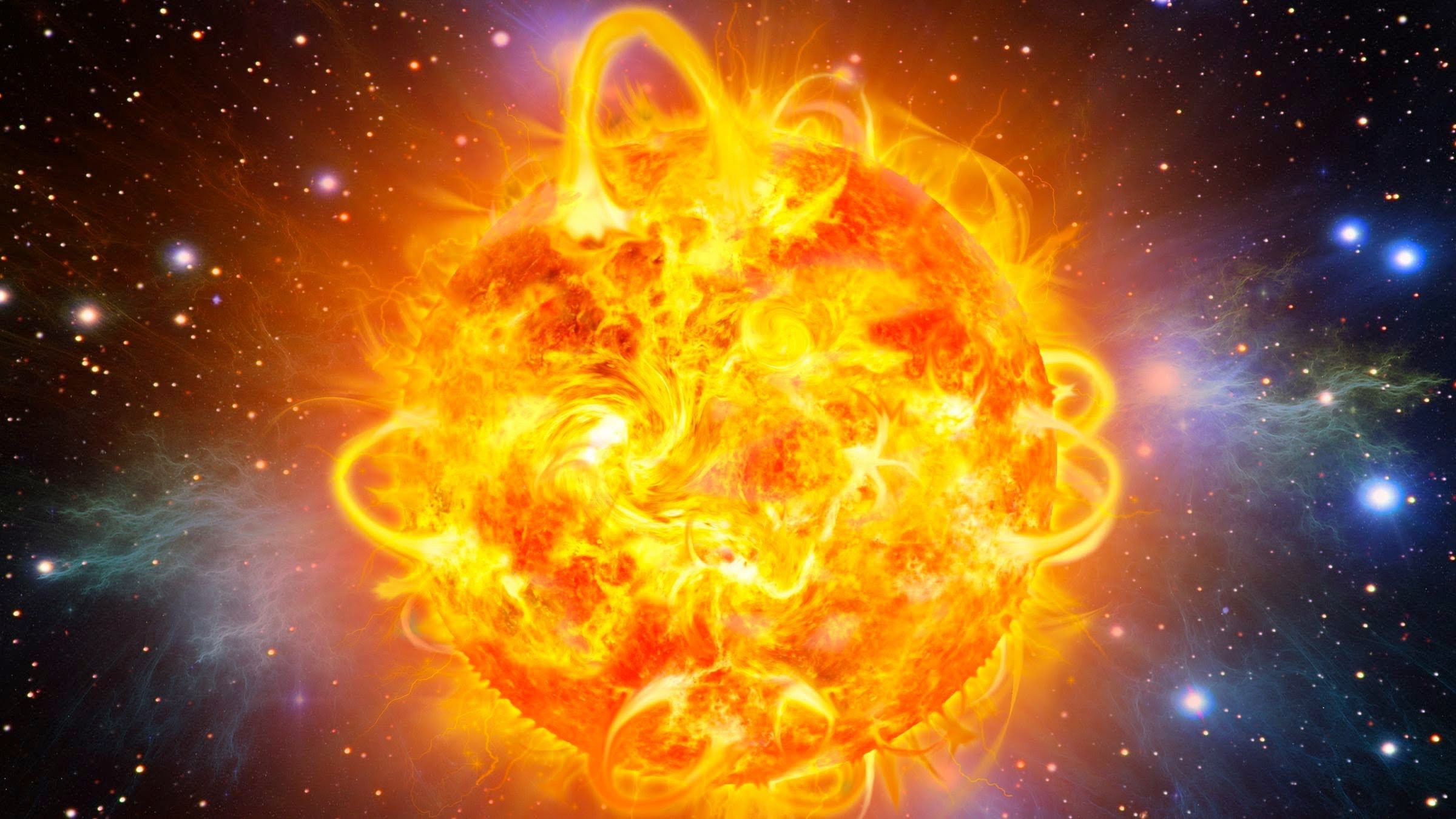 Меркурий является ближайшей планетой к Солнцу.  Это самая маленькая планета.  Дневная температура составляет +500 градусов, а ночью планета остывает до -180 градусов.
Венера – вторая планета от Солнца. Она проходит к Земле ближе, чем какая-либо другая планета. Температура поверхности Венеры +480 градусов.  На планете постоянно дуют сильные ветры.
Земля – третья от Солнца большая планета Солнечной системы. Благодаря своим уникальным, быть может единственным во Вселенной природным условиям, стала местом, где возникла и получила развитие жизнь!
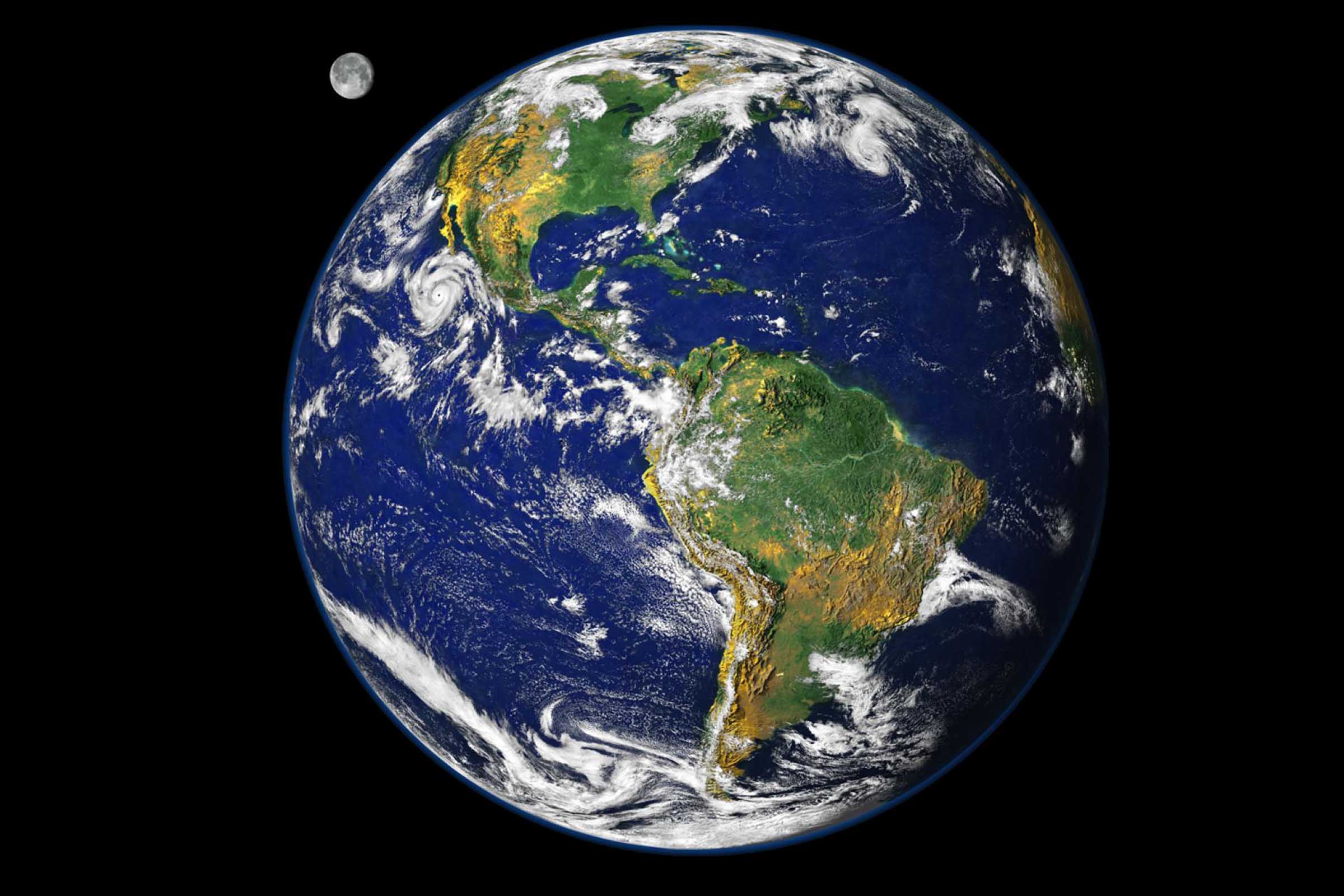 Марс – четвертая планета Солнечной системы. На Марсе имеется смена времен года, похожая на земную. Поверхность планеты покрыта валунами различного размера и слоем пыли.
Юпитер – пятая и самая большая планета Солнечной системы. Юпитер – не твердая планета, она представляет собой газовый шар. Скорость вращения Юпитера очень велика, что является причиной очень сильных ветров на планете, где облака вытягиваются длинными красочными лентами.
Сатурн – шестая планета от Солнца. Вторая по величине планета после Юпитера. Как и Юпитер – это гигантский газовый шар. Сатурн окружен блестящими кольцами, один из самых привлекательных объектов Солнечной системы. Кажется, что кольца год от года меняют свою форму  при движении Сатурна по орбите вокруг Солнца.
Уран – седьмая планета Солнечной системы. Она находится очень далеко от Солнца, поэтому  получает мало тепла. Температура на поверхности Урана составляет   -2200 градусов.  У Урана имеется несколько тонких тёмных колец и 15 спутников.
Нептун – восьмая от Солнца планета и четвёртая по размеру среди планет. Нептун очень удален от Солнца.  Недавно у Нептуна открыли кольца. Спутников у планеты 8. Самый крупный – Тритон.
Ребята, а теперь посмотрим на звездное небо. Звезды кажутся нам из далека светящимися огоньками, потому что они находятся очень далеко. На самом деле каждая звезда – это гигантский газовый шар, подобный нашему солнцу, который излучает тепло и свет.
Звёзды собираются в созвездия. Созвездие – это узор из звезд , создающих какую-либо фигуру.
В космосе много интересных объектов. К ним относится и Черная дыра. Черная дыра обладает огромнейшей силой притяжения, она поглощает всё, что попадает в ее пределы.
Еще в космосе есть кометы. Кометы – это тела Солнечной системы, которые двигаются вокруг Солнца по очень вытянутым орбитам. Когда Комета находится далеко от Солнца, она выглядит, как слабо светящееся пятнышко овальной формы, но когда она приближается к Солнцу – у неё появляется «голова» и светящийся «хвост». Мы можем увидеть Комету и ее Светящийся «хвост» в небе всего несколько раз в столетие.
Первым человеком, покорившим космос, был советский космонавт Юрий Алексеевич Гагарин
Свой полёт он совершил
12 апреля 1961 года
В космической ракете
С названием «Восток»
Он первым на планете
Подняться к звездам смог. 
Поет об этом песни
Весенняя капель:
Навеки будут вместе
Гагарин и апрель.
А теперь ре6ята пора нам возвращаться на нашу любимую Землю. Понравилось вам в космосе? Давайте же с вами вспомним, что же интересного мы увидели?
- Как называется наша планета?  (Земля)- Какую форму она имеет? (Форму шара) - Как называется спутник Земли? (Луна)- Сколько планет в Солнечной системе? (8)- Солнце – планета или звезда? (Звезда) - Какая планета самая большая. (Юпитер) - Самая маленькая? (Меркурий) - Как называется профессия тех, кто летает в космос? (Космонавт) - Кто был первым космонавтом? (Гагарин).- У какой из планет есть кольца? (У Сатурна) - Назовите планеты Солнечной системы? (Меркурий, Венера, Земля, Марс, Юпитер, Сатурн, Уран, Нептун)
1. Чтобы глаз вооружить
    И со звездами дружить.
    Млечный путь увидеть чтоб
    Нужен мощный …
2. На корабле воздушном,
     Космическом, послушном
     Мы, обгоняя ветер
     Несемся на …
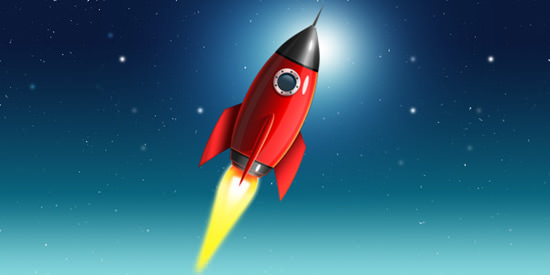 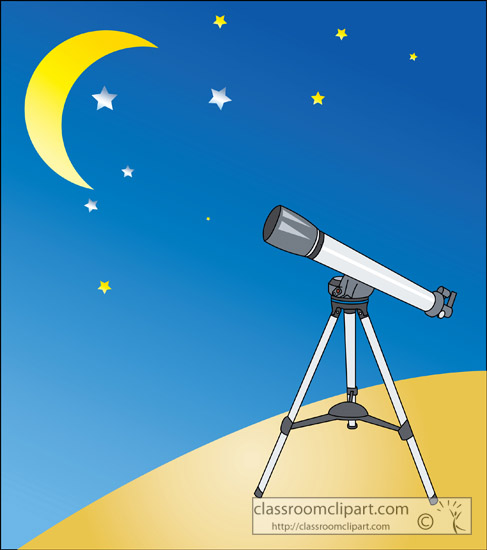 3. У ракеты есть водитель,    Невесомости любитель.    По-английски: «астронавт»,    А по-русски …
4. Самый первый в космосе,          Летел с огромной скоростьюОтважный русский пареньНаш космонавт …
5. Освещает ночью путь,    Звездам не дает заснуть.    Пусть все спят, ей не до сна,    В небе светит нам …
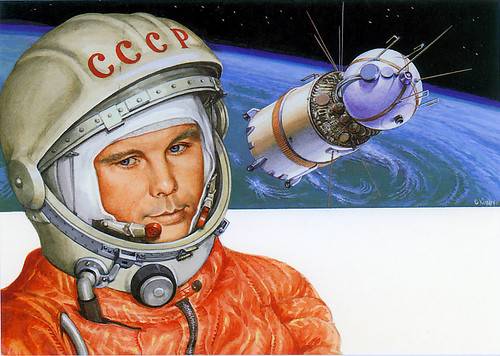 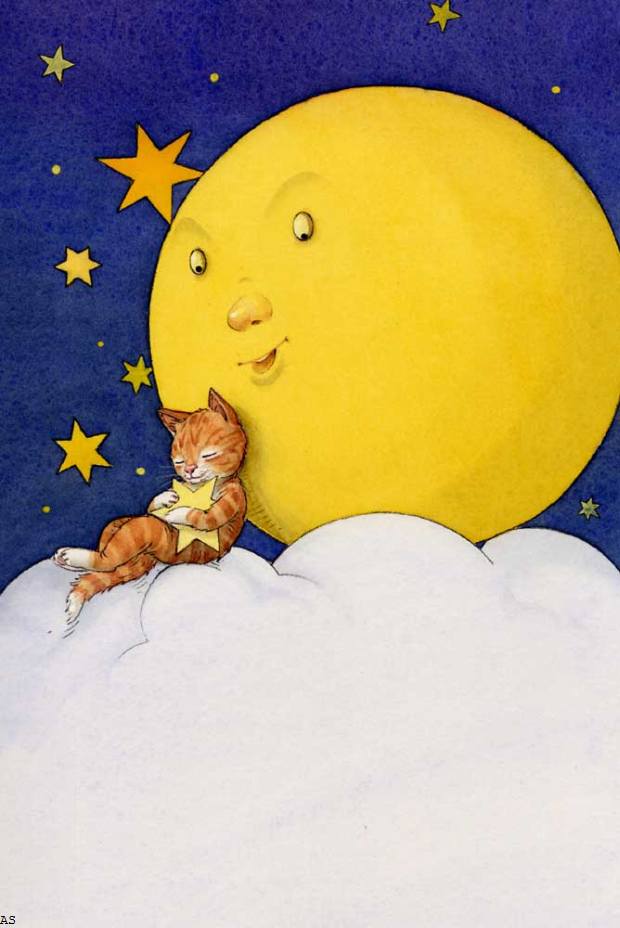 6. Планета голубая,
    Любимая, родная.
    Она твоя, она моя,
    А называется…
7. В космосе сквозь толщу лет    Ледяной летит объект.    Хвост его - полоска света,    А зовут объект…
8. Что видим мы, взглянув в             оконце, Нам ярким светом светит …
9. Объект есть во Вселенной     Коварный, не простой,    Он звезды пожирает    Как бутерброд с икрой.    Опасно незаметная    И глазом не видна,    Такая темно-темная ….
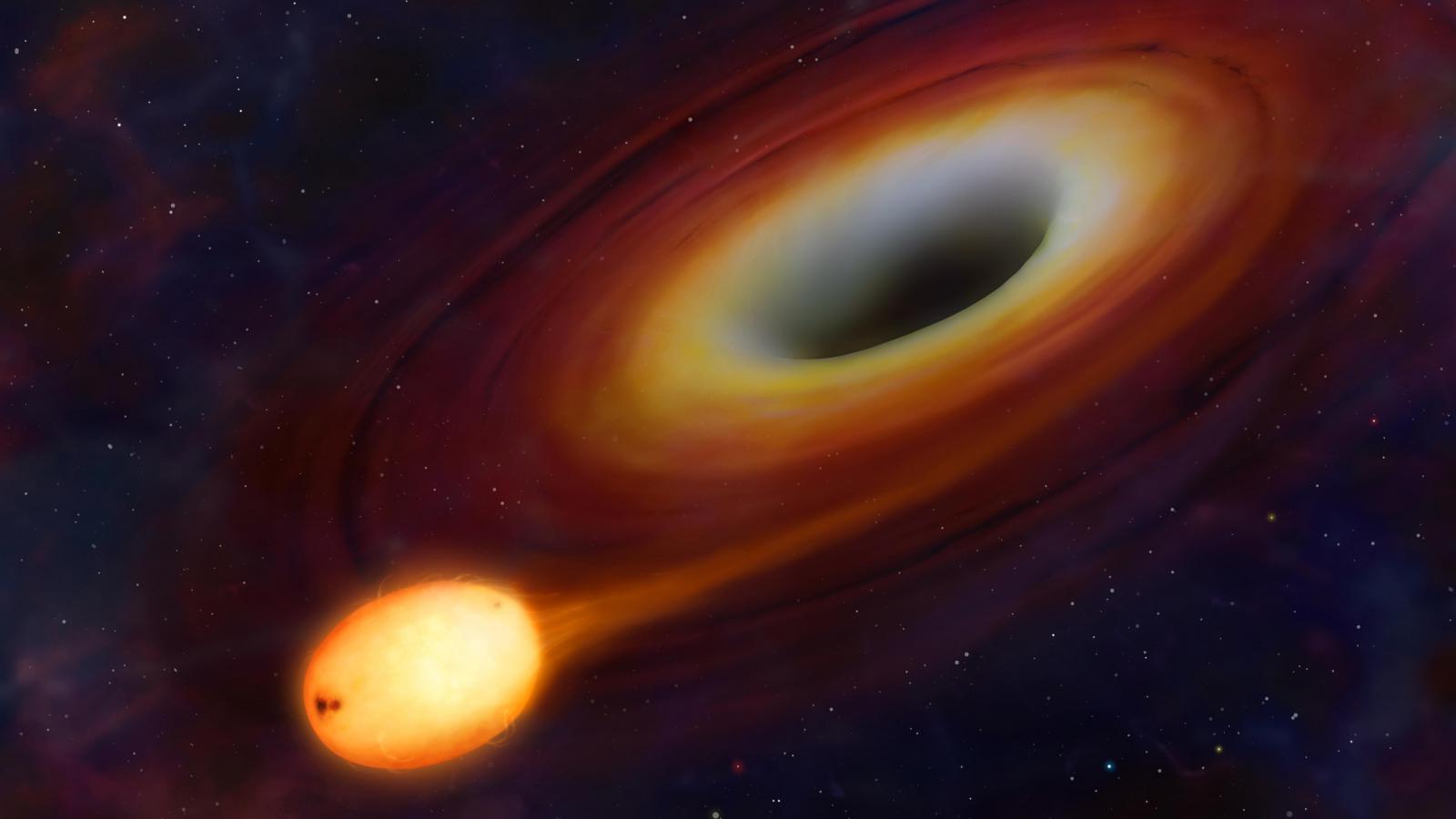 Молодцы!!!